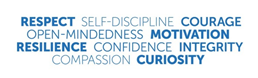 Revision Skills Guide H&SC
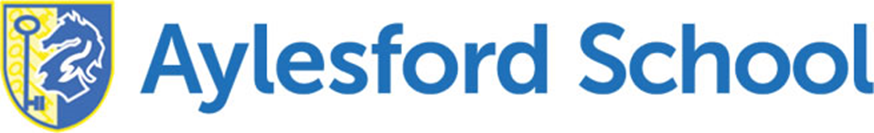 Best revision techniques:
Mind maps 
Flash cards
Practice questions/ Past Papers
Revision Book (Listed below)
Revise all the essential content and key skills
Organise your revision with the one-topic-per-page format
Speed up your revision with the helpful hints on how to tackle questions and tasks
Track your revision progress with at-a-glance check boxes
Check your understanding with annotated example responses
Practise with revision questions and answers.
Useful Websites and Apps:
https://www.cram.com/flashcards/health-and-social-care-revision-6686029
Revision Resources
Revise BTEC Tech Award Health and Social Care Revision Guide. Publisher: Pearson. Author: Brenda Baker. ISBN: 9781292245614. 
To purchase follow link: 
www.amazon.co.uk/Revise-Award-Health-Social-Revision/dp/1292245611/ref=sr_1_fkmr1_1?dchild=1&keywords=Revise+BTEC+Tech+Award+Health+and+Social+Care+Revision+Guide+Publisher%3A+Pearson+Author%3A+Brenda+Baker+ISBN%3A+9781292245614&qid=1602600844&sr=8-1-fkmr1